Figure 3. Age-related differences of Euclidian distances. Euclidian distances were calculated between the dipoles of d2 ...
Cereb Cortex, Volume 19, Issue 7, July 2009, Pages 1530–1538, https://doi.org/10.1093/cercor/bhn190
The content of this slide may be subject to copyright: please see the slide notes for details.
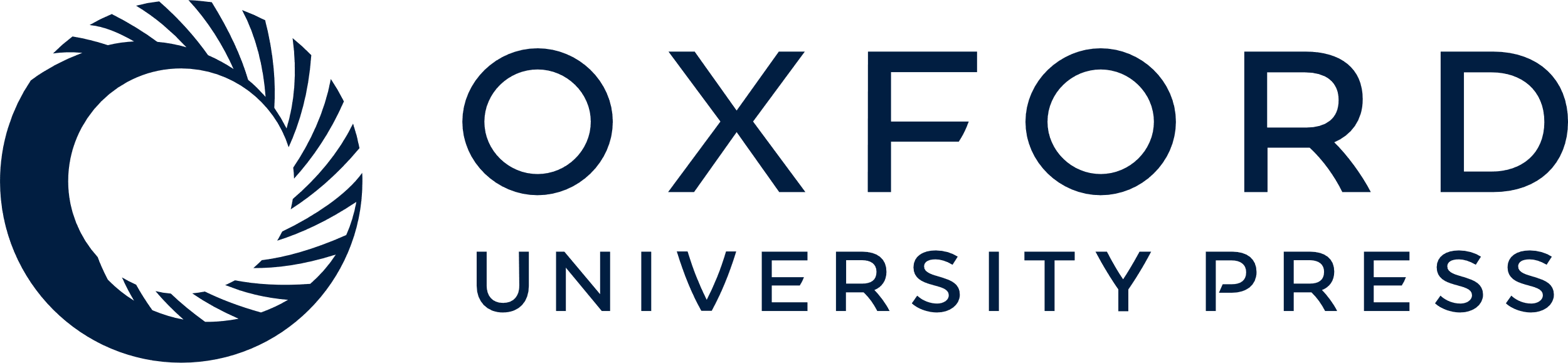 [Speaker Notes: Figure 3. Age-related differences of Euclidian distances. Euclidian distances were calculated between the dipoles of d2 and d5 on the left hemisphere (right hand, A) and right hemisphere (left hand, B). ANOVA revealed larger distances between right-hemispheric dipoles (factor SIDE, F(1,34) = 7.461, P = 0.010) and larger distances in elderly subjects (factor GROUP, F(1,34) = 9.461, P = 0.004).


Unless provided in the caption above, the following copyright applies to the content of this slide: © The Author 2008. Published by Oxford University Press. All rights reserved. For permissions, please e-mail: journals.permissions@oxfordjournals.org]